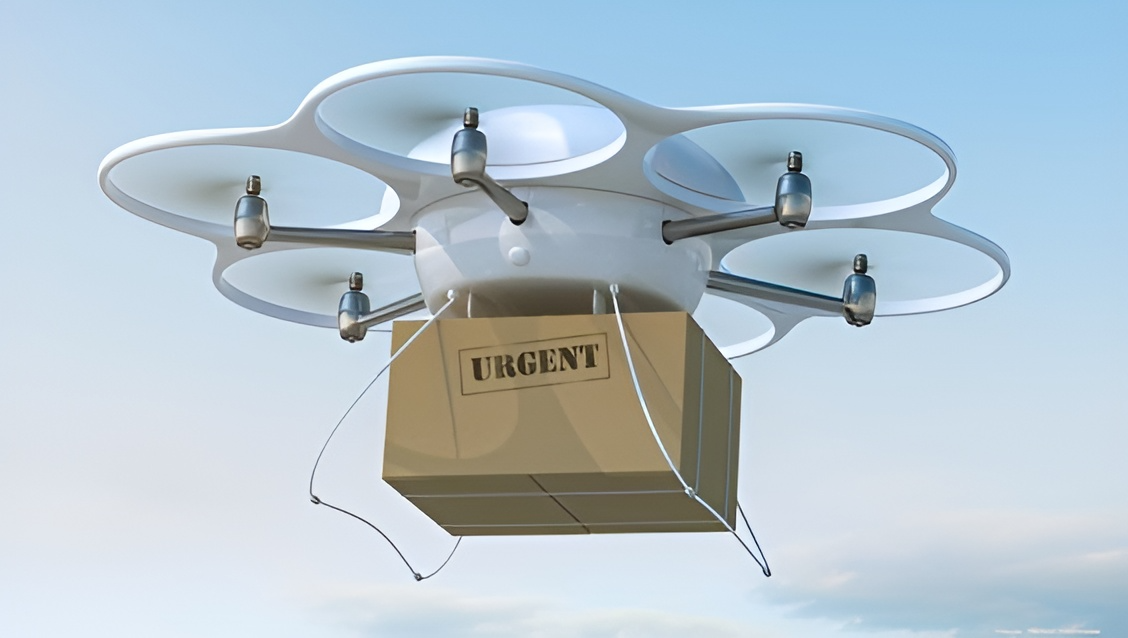 ДОСТАВКА И ЛОГИСТИКА С ИСПОЛЬЗОВАНИЕМ БЕСПИЛОТНЫХ АВИАЦИОННЫХ СИСТЕМ
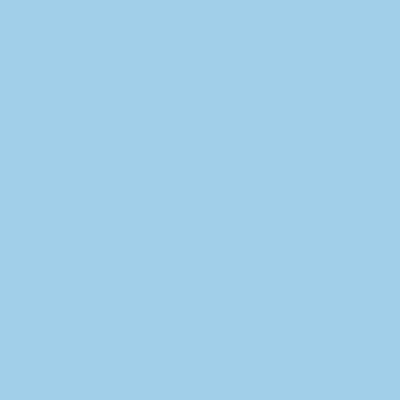 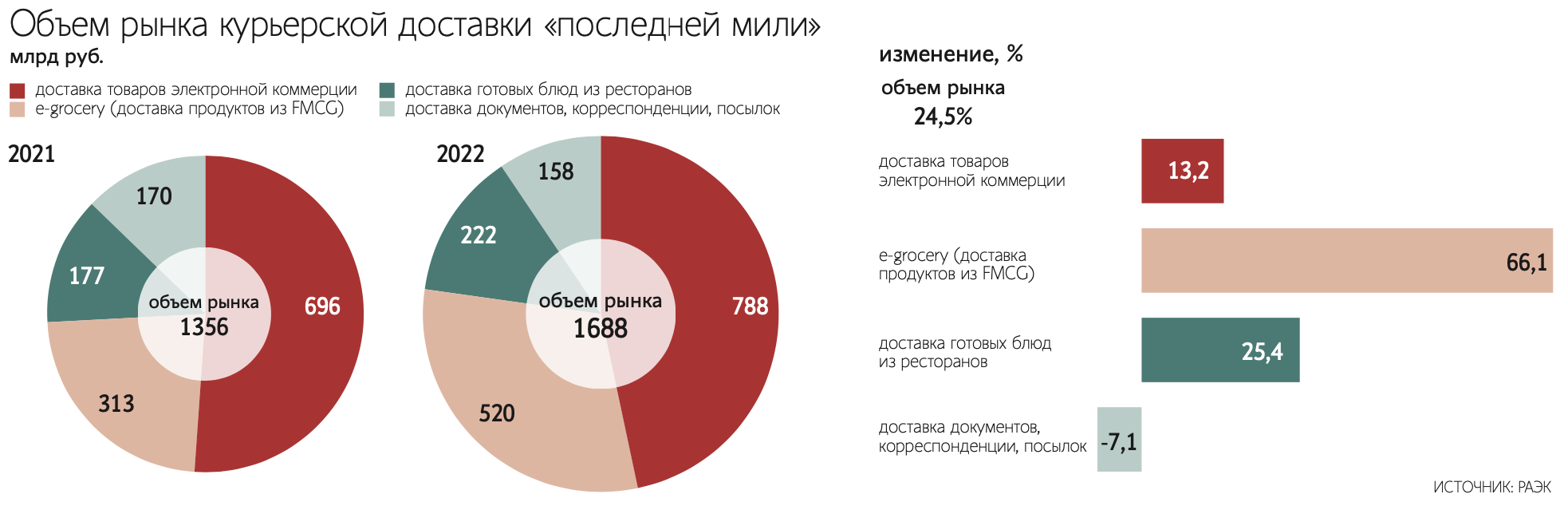 В 2022 году российский рынок курьерской доставки вырос на 24,5%. 47% онлайн-продаж пришлось на продажи маркетплейсов, однако основным драйвером роста рынка стала доставка продуктов из супермаркетов, которая выросла за год на 66%.
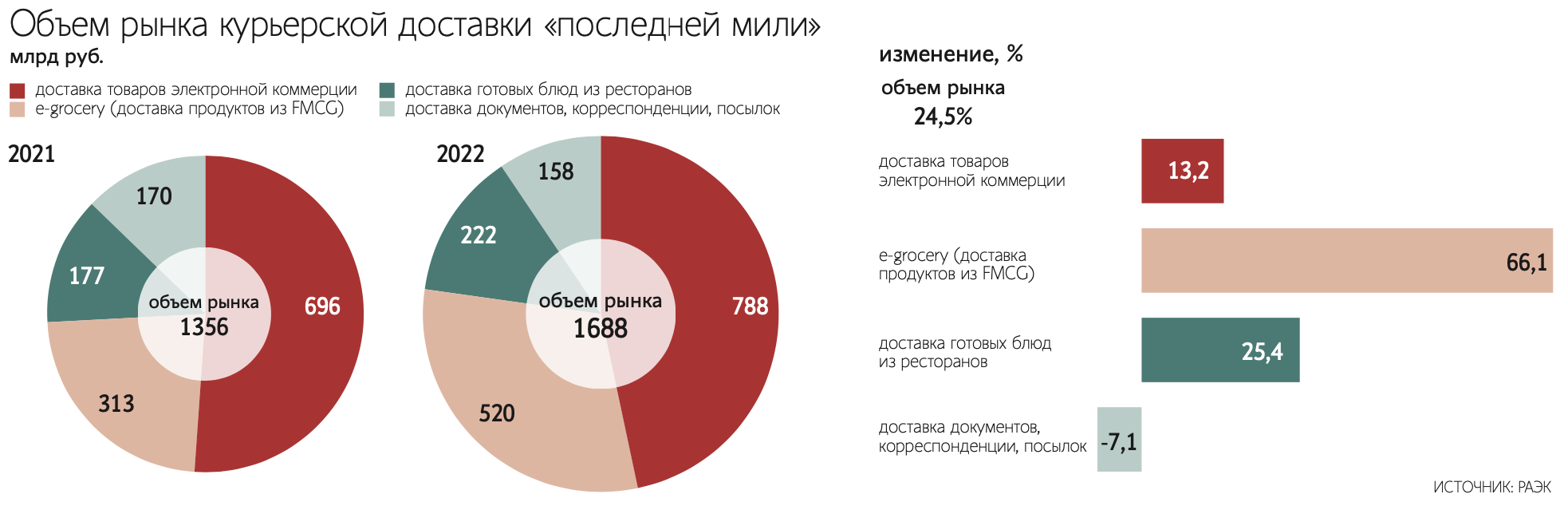 По оценке РАЭК, всего в России на рынке доставки работает более 1700 компаний: треть из них оказывает услуги в Москве, а половина работает в пяти регионах – столице и Подмосковье, Санкт-Петербурге, Новосибирской области и Екатеринбурге.

*Доставка «последней мили» – доставка «до двери».
[Speaker Notes: Статистика российского рынка доставки]
Бизнесы в сфере электронной коммерции (35%): Включает онлайн-магазины и платформы электронной торговли, которые нуждаются в быстрой и эффективной доставке товаров и посылок.
       Курьерские службы (25%): Эта группа включает в себя курьерские компании и службы доставки, которые могут воспользоваться вашими услугами для увеличения собственной эффективности и сокращения затрат. 
       Аптеки и медицинские учреждения (15%): Включает больницы, клиники, аптеки и другие медицинские организации, которые могут использовать ваши услуги для доставки медицинских препаратов и оборудования. 
       Розничный сектор (15%): Это традиционные магазины, супермаркеты и другие розничные точки продаж, которые могут использовать ваши услуги для доставки товаров на дом или для организации внутренней логистики. 
       Жители удаленных и труднодоступных регионов (10%): Жители отдаленных регионов и труднодоступных мест, для которых традиционные способы доставки могут быть затруднительными или невозможными.
ЦЕЛЕВАЯ АУДИТОРИЯ
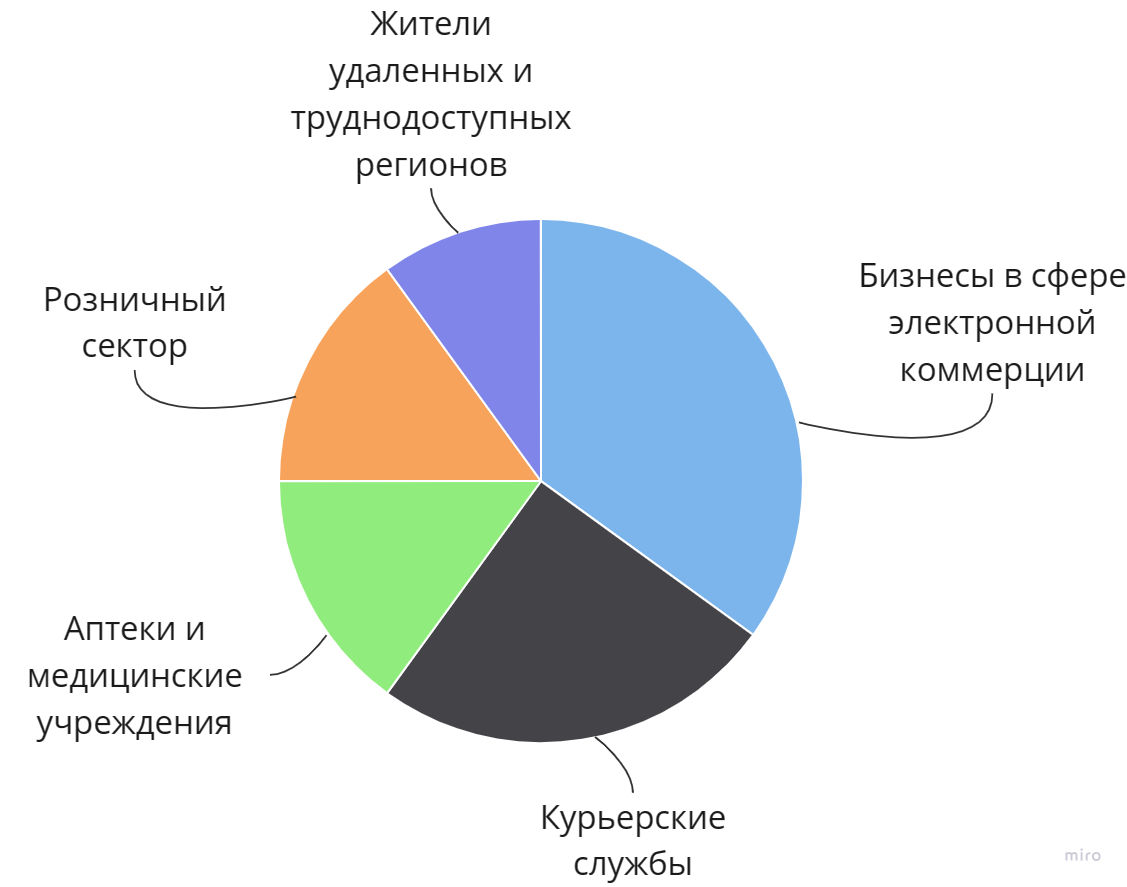 [Speaker Notes: Целевая аудитория]
РЕШЕНИЯ, КОТОРЫЕ ПРЕДОСТАВЛЯЕТ НАШ ПРОЕКТ
1. Увеличение скорости доставки

2. Сокращение нагрузки на дорогах

3. Увеличение доступности

4. Снижение стоимости доставки

5. Улучшение безопасности доставки
[Speaker Notes: Проблемы/решения, которые предоставляет проект (ПЕРЕДЕЛАТЬ)]
Преимущества
Конкуренты
Быстрая и безопасная доставка за счет передвижения по воздуху

Адаптация к изменяющимся потребностям клиентов

Сокращение затрат на топливо, обслуживание и персонал

Высокая точность и надежность в доставке грузов
Доставка грузов в отдаленные и труднодоступные места
Снижение выбросов углеродных газов и негативного воздействия на окружающую среду
Передовые технологии и инновационные решения
Обеспечивает удобство и удовлетворение клиентов
CopterExpress
Nnotrans
Flytrex
Russian Post
Dronex
Яндекс.Такси
Zipline
Delivery Club
AirRights
Dodo Pizza
[Speaker Notes: Конкуренты и преимущества]
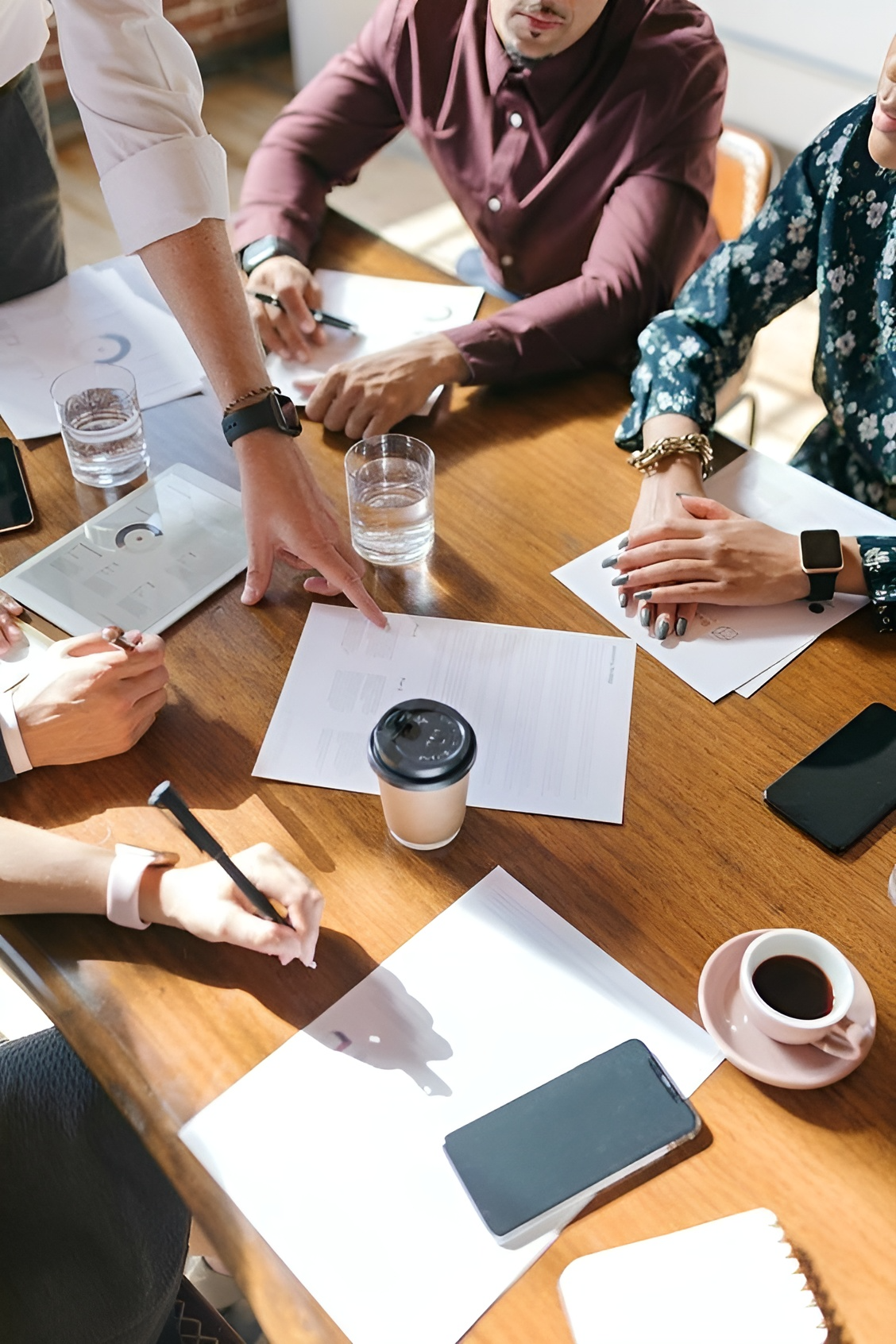 СТРАТЕГИЯ МАРКЕТИНГА
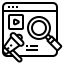 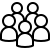 Реклама и медиа платформы
Взаимодействие с клиентами и реферальный маркетинг
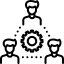 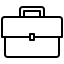 Сотрудничество с ключевыми партнерами
Участие в выставках и конференциях
[Speaker Notes: Стратегия маркетинга/каналы продвижения будущего продукта]
ПЛАН РАЗВИТИЯ
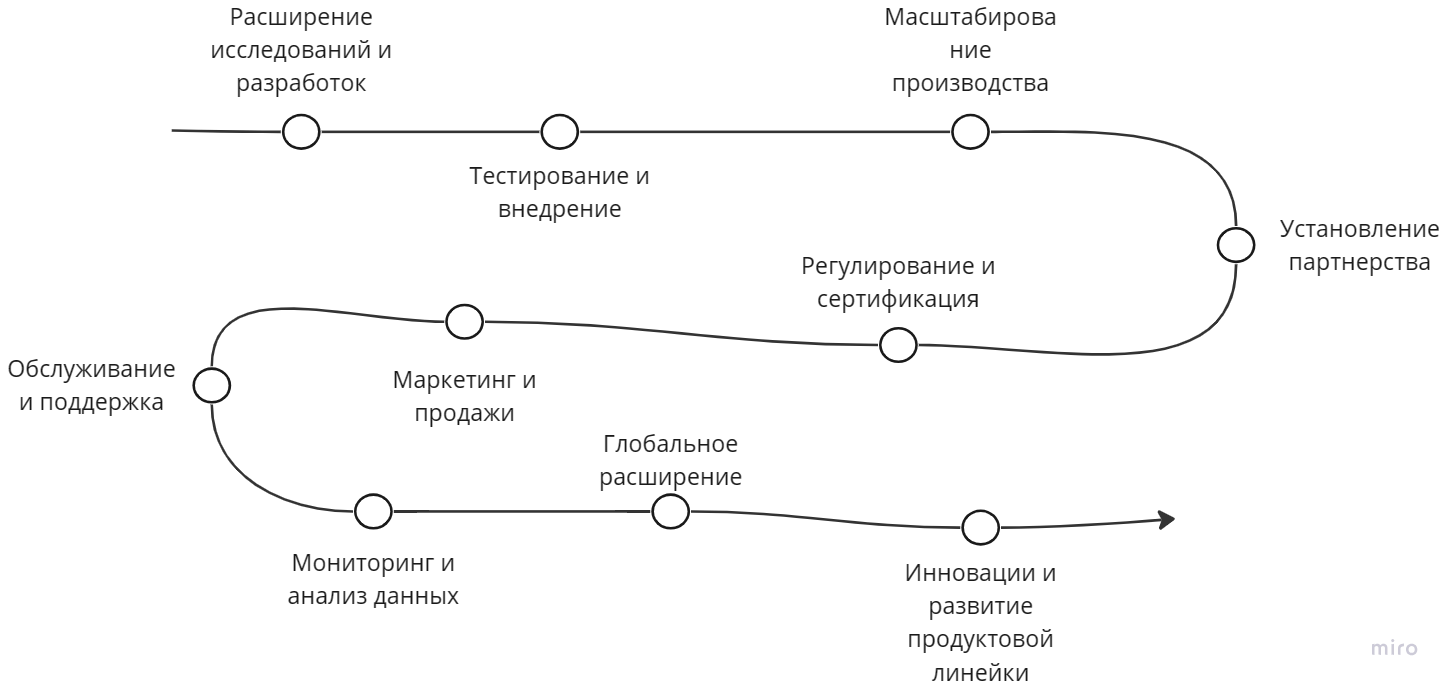 [Speaker Notes: План развития]
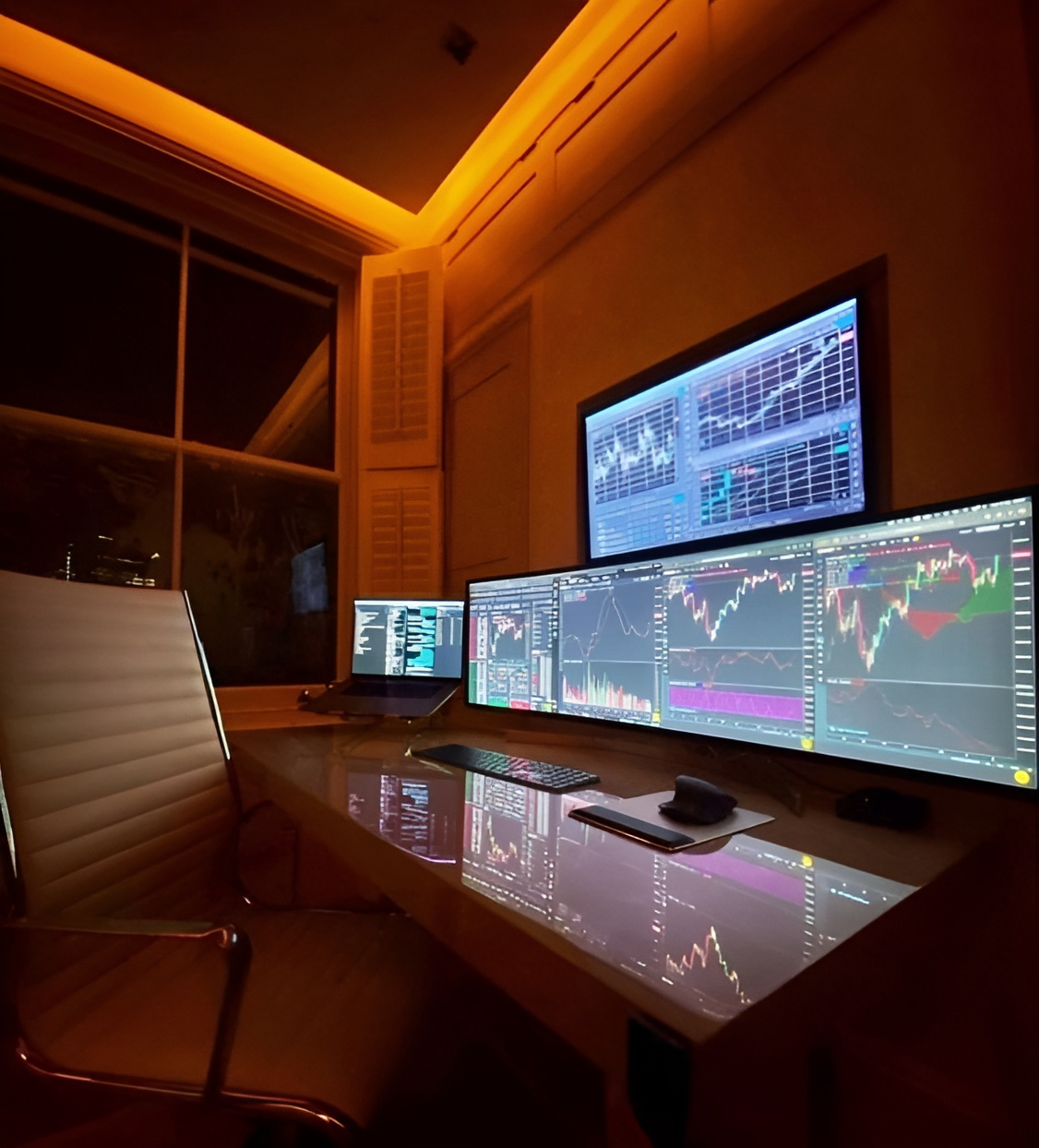 ЗАТРАТЫ
2,4 – 4,6 млн рублей
0,75 – 1,5 млн рублей
450 – 900 тыс рублей
100 - 200 тыс рублей
Разработка продукта
PR и маркетинг
Взаимоотношения с клиентами и реферальный маркетинг
Технологические решения
[Speaker Notes: Затраты на реализацию проекта]
НАША КОМАНДА
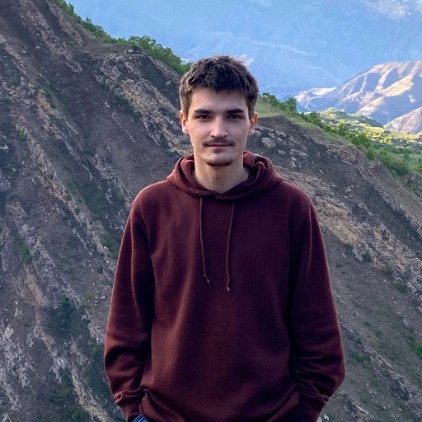 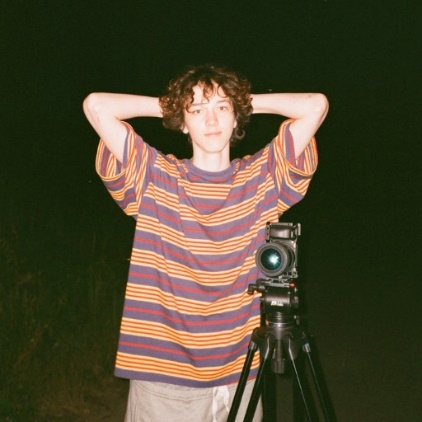 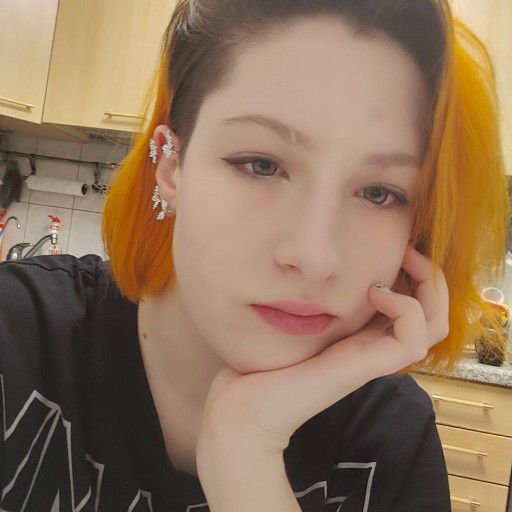 Гарифуллин Искандар
Постоловская Татьяна
Войкин Арсений
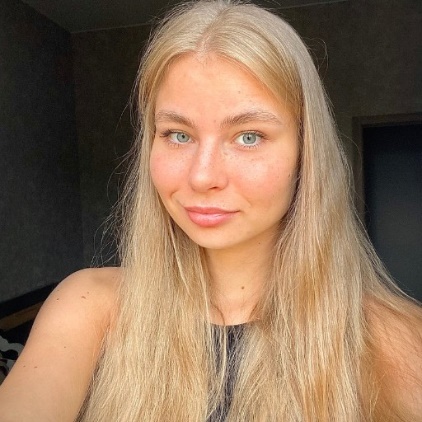 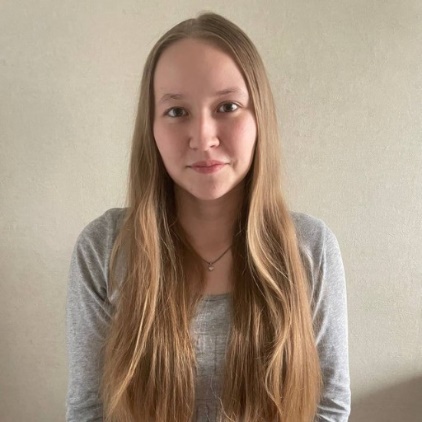 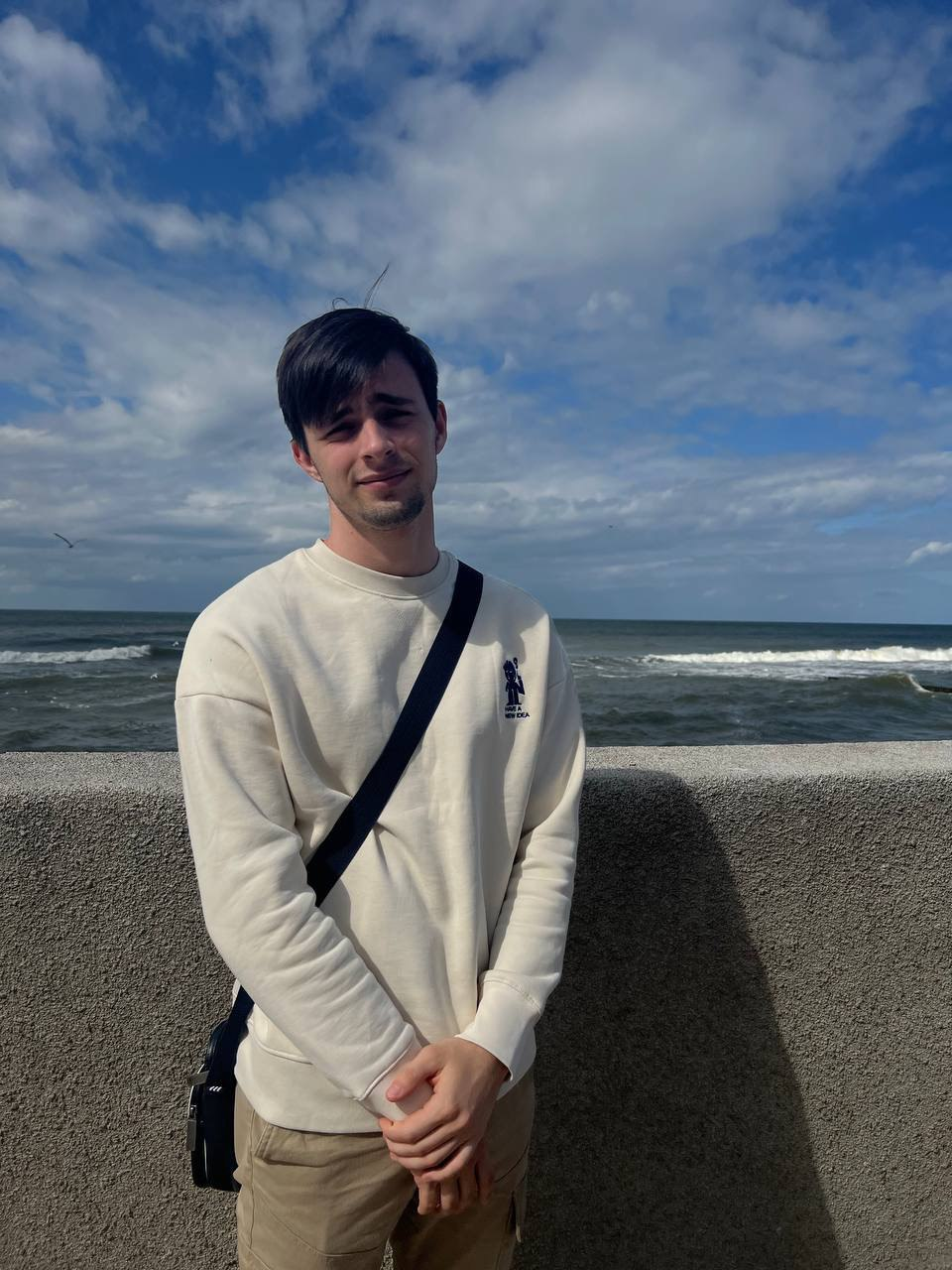 Мельник Татьяна
Жалнин Григорий
Нестеренко Екатерина
[Speaker Notes: Наша команда]